Easterseals CrossroadsINDATA ProjectOverview
Easterseals Crossroads
Emphasizing Ability for the past 80 years. As we help individuals with disabilities and special needs live better lives by promoting inclusion, independence and dignity.
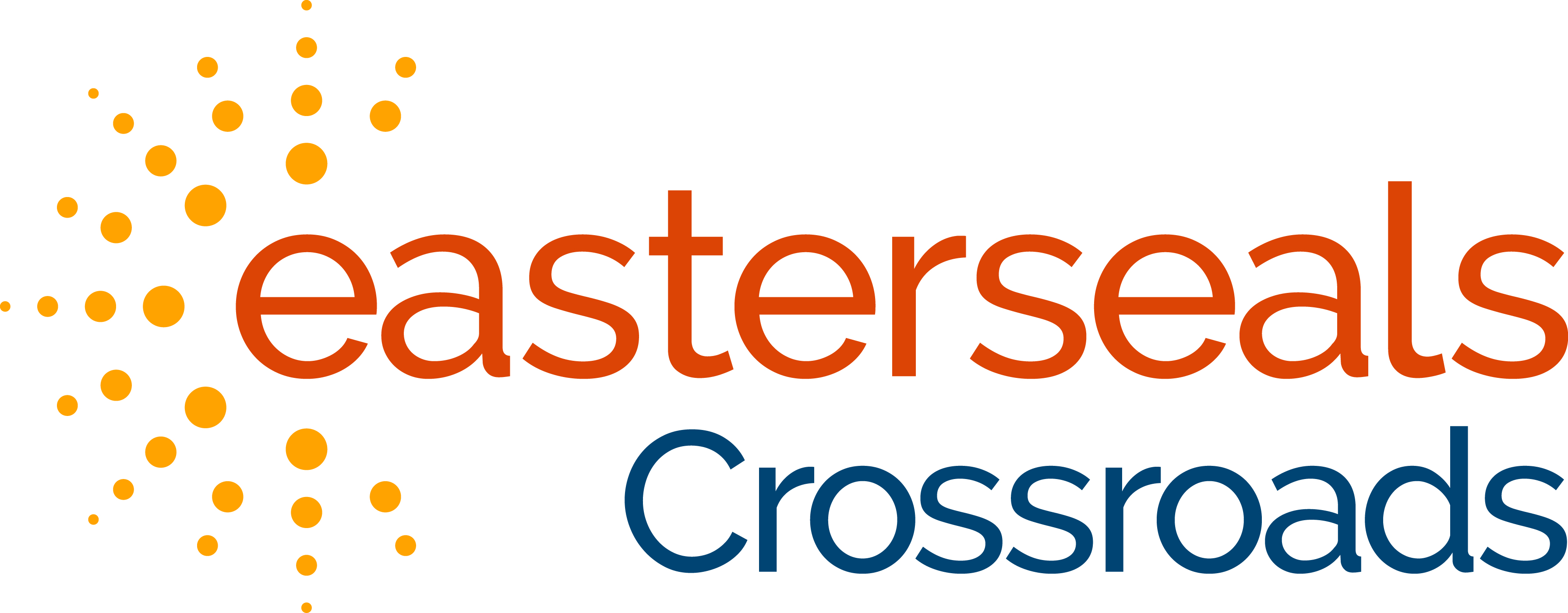 General Information
Who we serve?
Geography
- Easterseals Agency
- United Way Agency
- CARF Accredited
- INDATA
- Central Indiana
- AT - Statewide
All inclusive
Mobility
Intellectual Cognitive
Blind or Low Vision
Sensory
Developmental
Easterseals Crossroads Services
Children’s Medical
Community Day Supports
Autism Services
Adult Day
Customized Life Skills
Recreational Therapy
Respite Services
Speech Therapy
Physical Therapy
Occupational Therapy
Enrichment Programs – Camps
First Steps
Diagnostic Clinic
Behavioral Services
Family Resource Center
Veteran Services
Employment Services
Deaf and HoH Services
Employment Services
Rally Point Events
Community Events
ASL Interpreters
Case Management
Hear Indiana
Employment Services
Project Search
Benefit Analysis
Transition Services
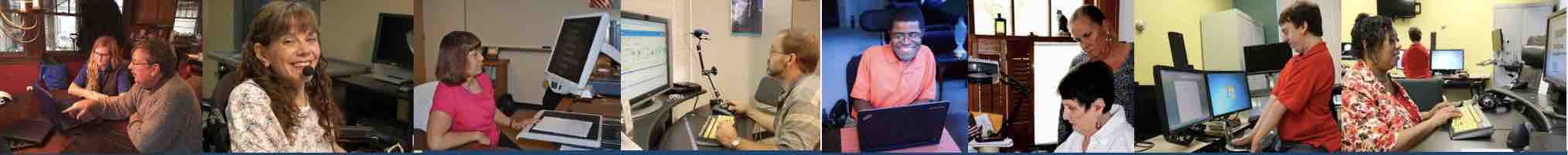 Assistive Technology Services
INDATA – Indiana Assistive Technology Act Program

Clinical Assistive Technology

Home Modification

Digital Literacy 

Web/Document Accessibility

Augmentative Communication
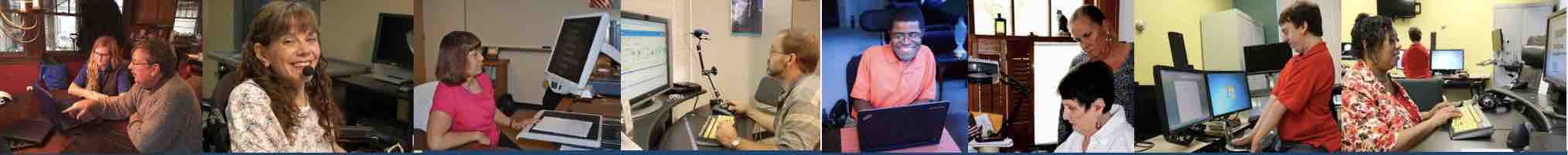 [Speaker Notes: Take away – I don’t work in isolation – part of a multi-disciplinary team – I recognize I don’t have all the answers but I’m surrounded by others with a lot of different educational and experiential backgrounds that help me serve people better]
INDATA (Indiana Assistive Technology Act Program)
State AT Programs
56 programs – every state and Territory
2 Primary Goals
Spread the Word!          Get Your Hands On it!
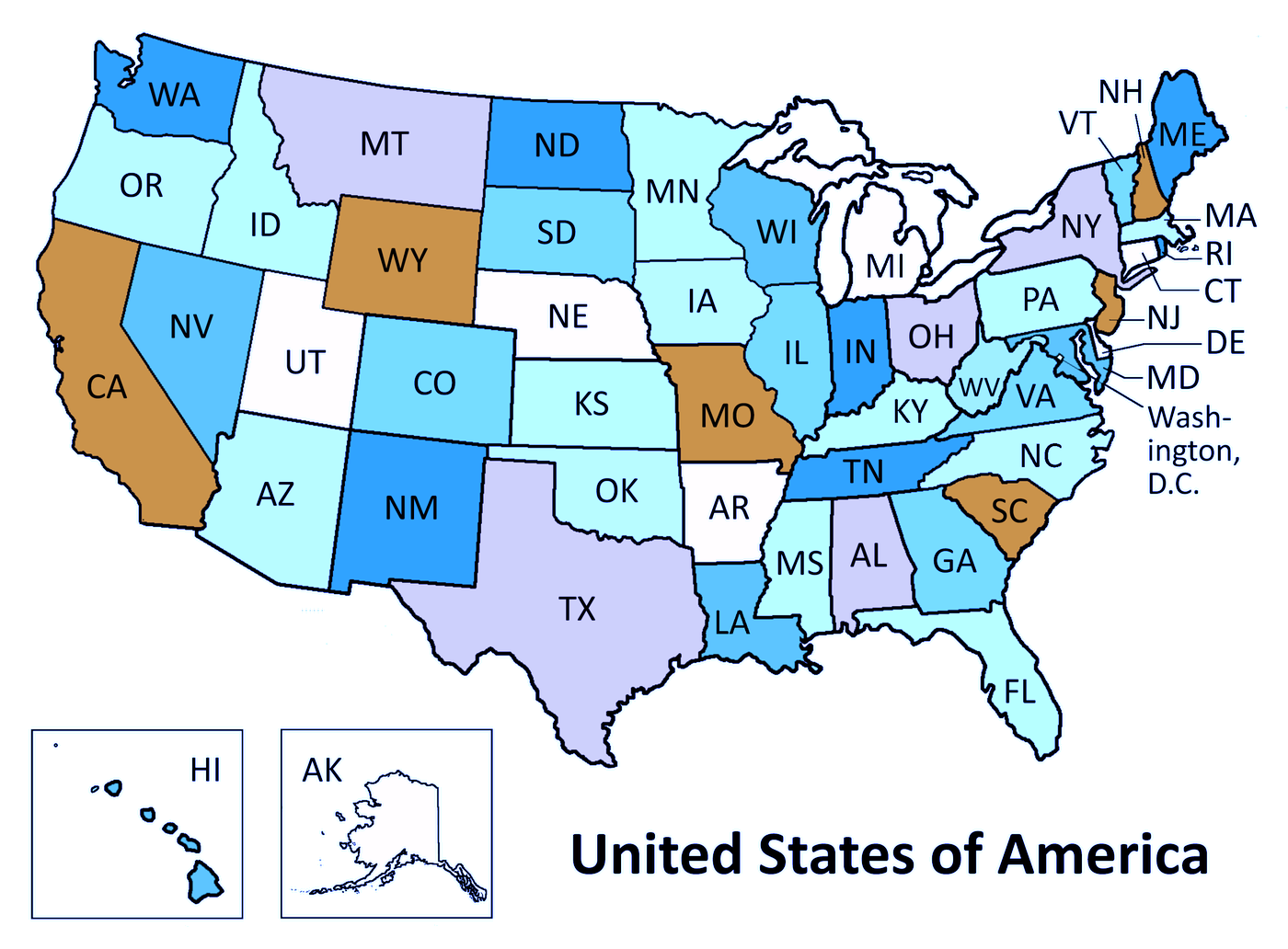 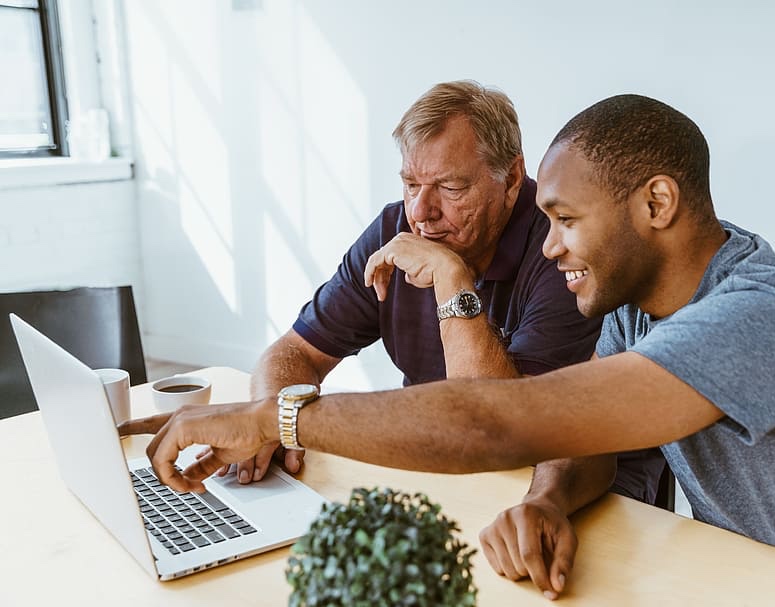 This Photo by Unknown Author is licensed under CC BY-SA
Outreach and Information
Information and Assistance
888-466-1214
Tech@eastersealscrossroads.org

AT Hours
One hour (or so) talks with hands-on AT experience


Full Day Training
4 times /year with streaming
Guest Lectures
Indiana Colleges and Universities

Podcasts
ATUpdate
Accessibility Minute
ATFAQ

Social Media
Blog, YouTube, Facebook, Twitter, Others
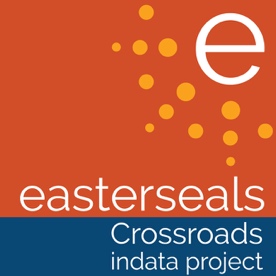 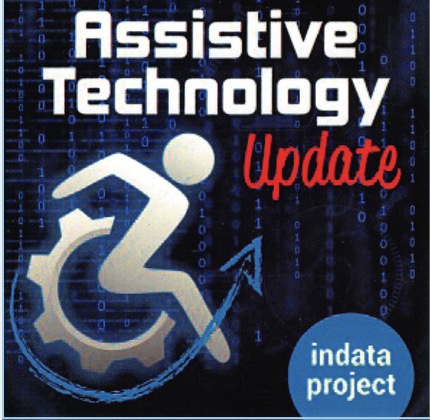 www.eastersealstech.com
Demonstration and LoanTo your door demonstrations of various assistive devices
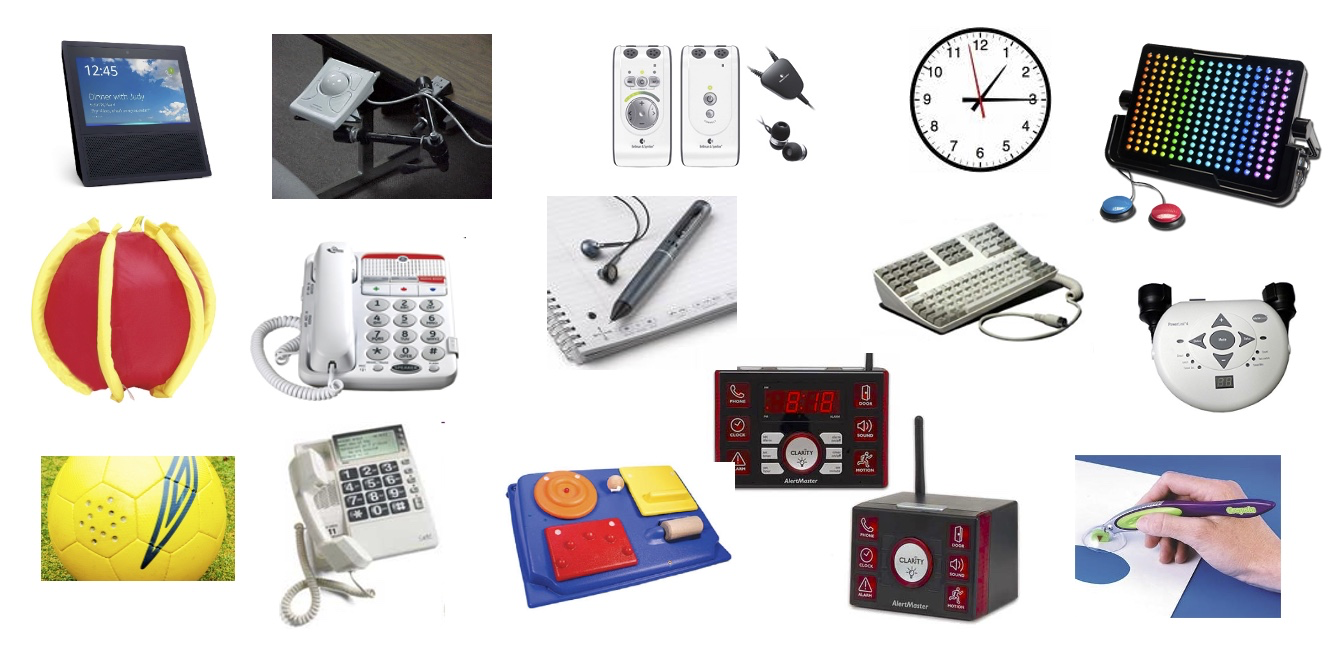 Demos
20-30 minute “test drives” 
No recommendations

Lending Library
2500+ items
30-day Loans
Indiana only

Library Purpose: 
Assist in decision making
Serve as a loaner during device repair or while waiting on AT funding
Provide a short-term accommodation
Devices for persons with visual, cognitive, hearing, mobility, learning or other needs
www.eastersealstech.com/library
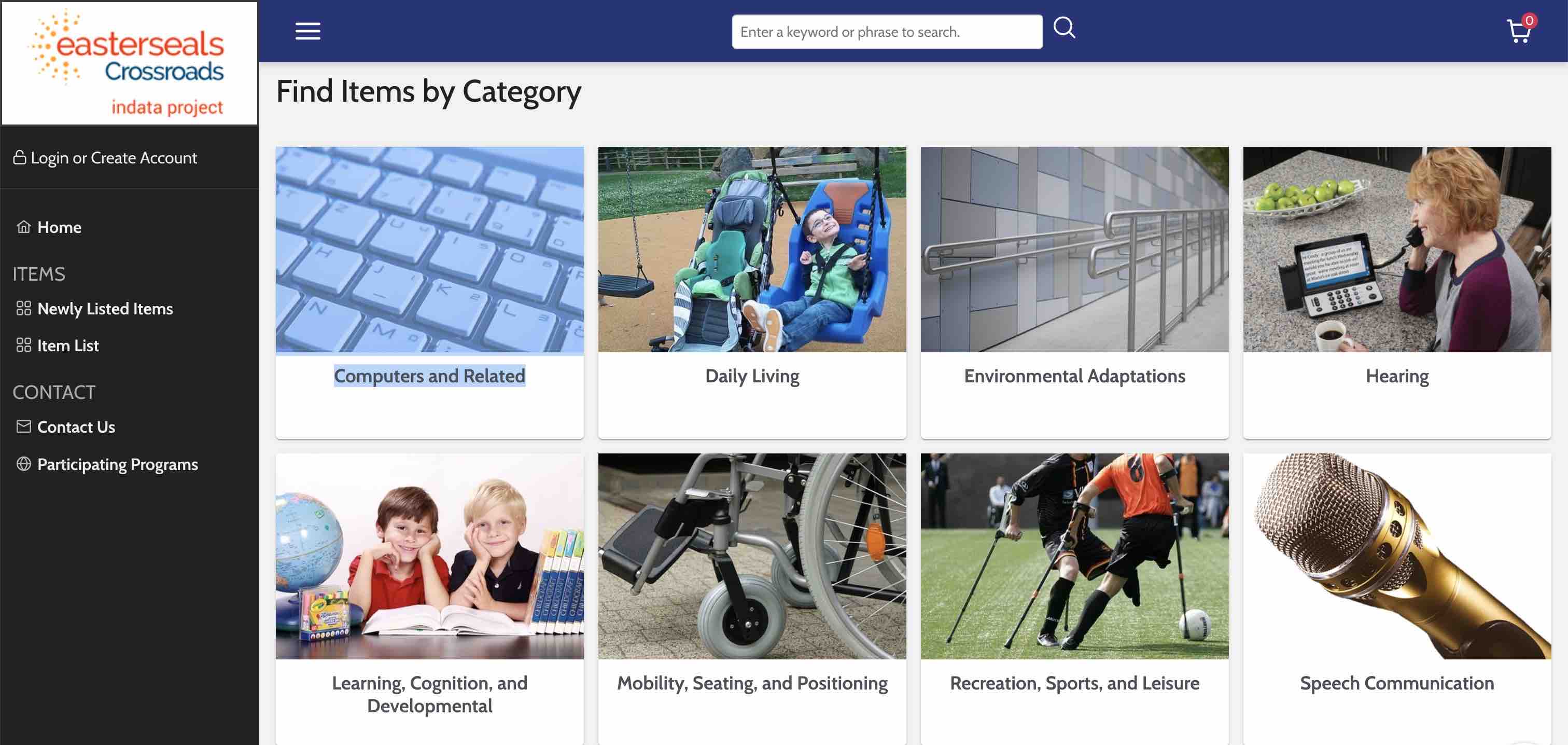 Online Loan Library
Intuitive Interface to help you find the equipment you are looking for

Search by 
		- Keyword 
		- Category

Bookmark items  

Request Loans


www.indata.at4all.com
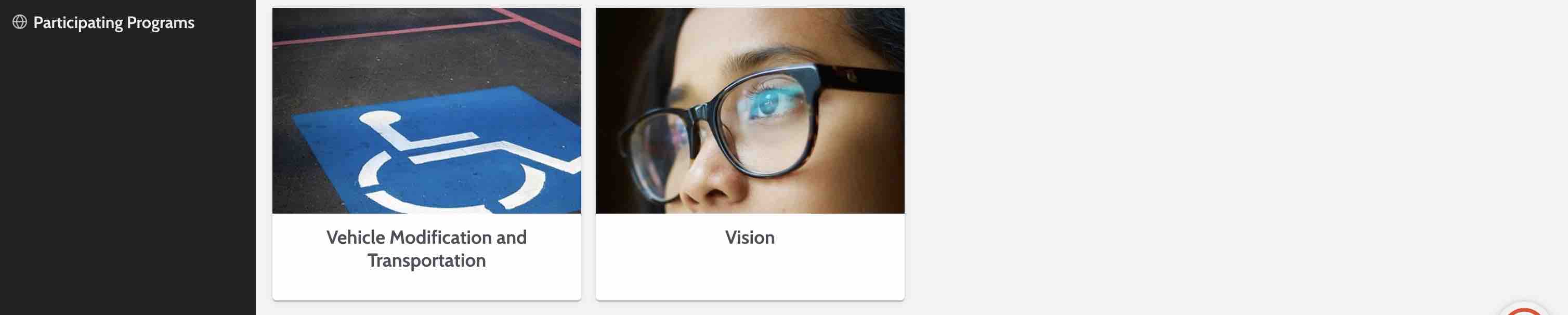 Alternative Financing Program
Available through a partnership between Easterseals Crossroads and STAR Financial

What can it be used for? 
Adaptive vehicles
Vehicle Modifications
Aug. comm. devices
Braille equipment
Computers
Hearing aids
Home modifications
And much, much more!
Who Qualifies?
Indiana residents 
Documented disability

How do I get started? 
Easy as 1, 2, 3!
Call us at 888-466-1314 with documentation of a disability.
Complete an AFP loan application.
If approved, complete a loan agreement with Star Financial and arrange payments.
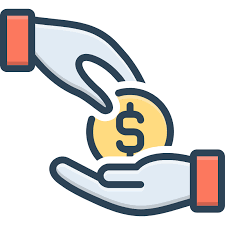 www.eastersealstech.com/financing
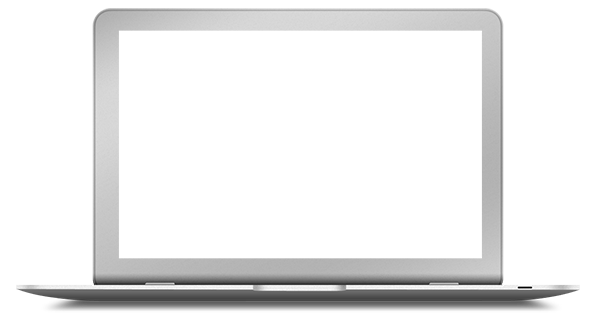 The INDATA DepotComputer and Assistive Technology Recycling Program
Assistive Technology Recycling
Video magnifiers and other AT devices
Equipment is sanitized and repaired
Available to Indiana residents

Computer Recycling
Accept donated computers
Wiped of all previous data and refurbished
Install Win 10 and MS Office

Who qualifies?
Resident of Indiana
Document of Disability
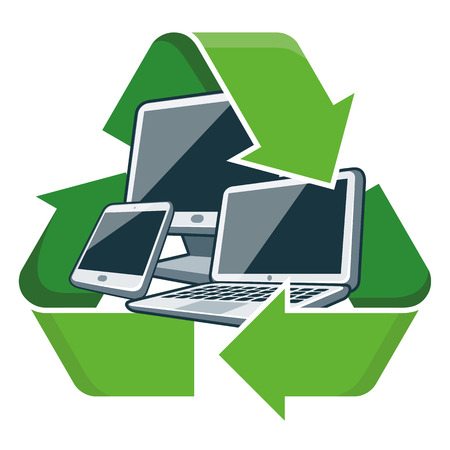 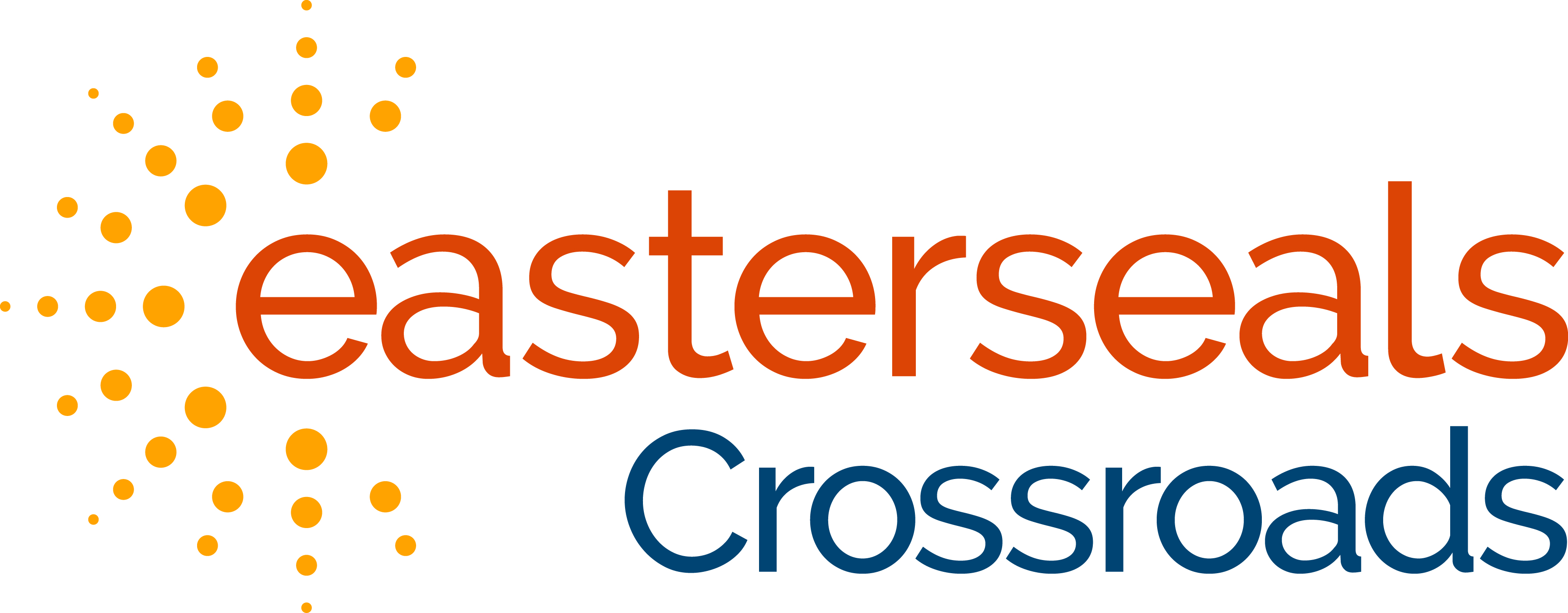 www.eastersealstech.com/depot
Resource Hub
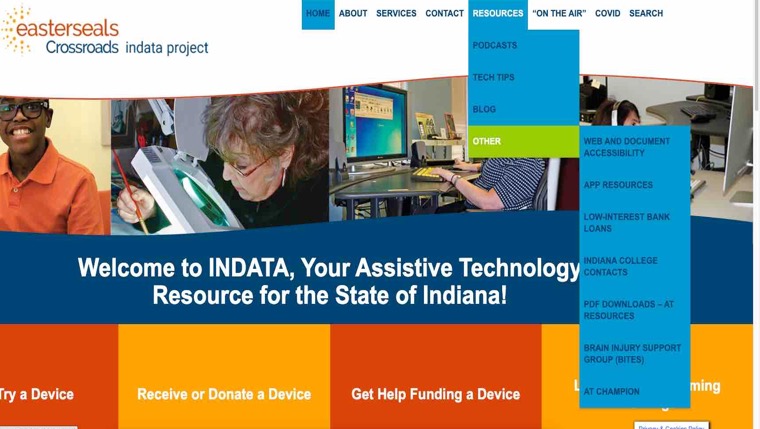 www.eastersealstech.com

Podcasts

TechTips

Blog

PDF Downloads

AT Funding Guide

AT Champion Award

Etc.
INDATA Overview
12
Summary If you have questions, we have answers.
888-466-1314

INDATA at Easterseals Crossroads
4740 Kingsway Drive
Indianapolis, IN 46205

tech@eastersealscrossroads.org
www.EasterSealsTech.com
13
[Speaker Notes: Changes in perception and motor control may make it harder to see a computer screen, type on a keyboard or use a mouse

23% of rural customers acknowledge that access to high-speed internet is a major problem for their community. 
15% do not have any type of internet or are not sure if they have it.]
Thank You for Joining us Today!

Please take a moment to fill out the survey that launches in your browser after the training.
Training Material QR Code
Training Material Web Link:  

eastersealstech.com/2023autismconference
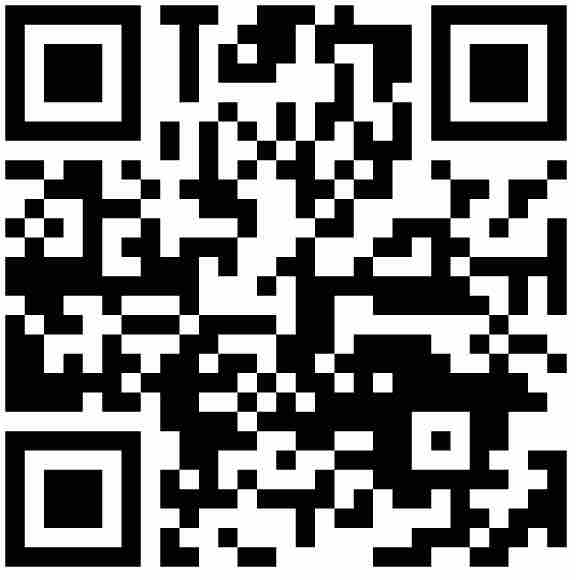 14